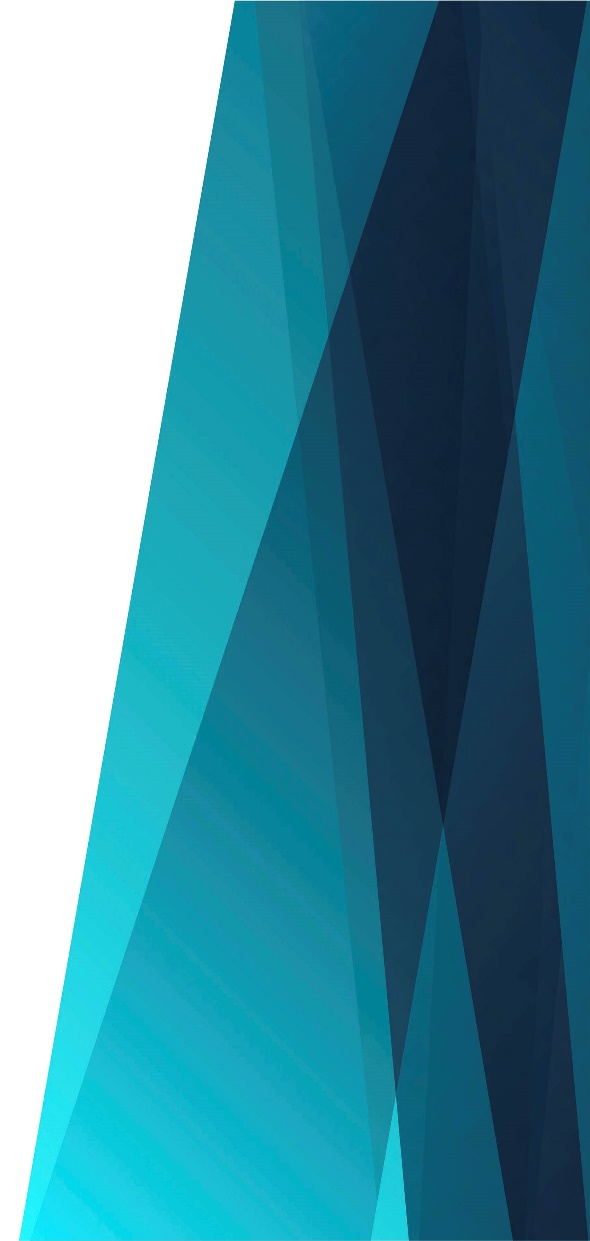 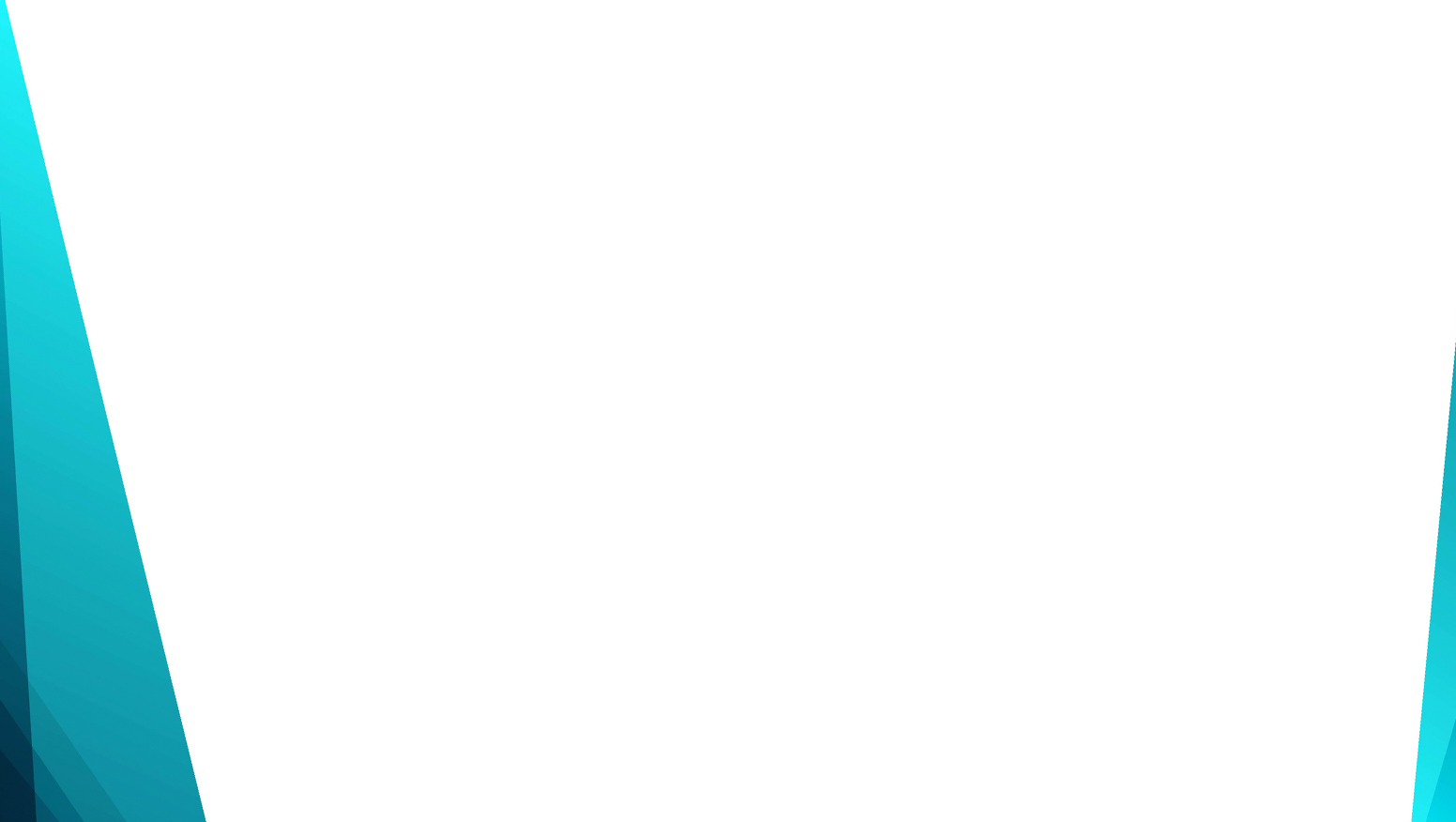 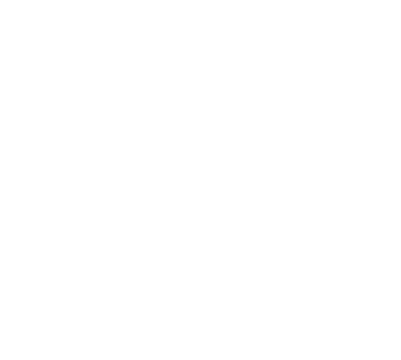 Скоро, очень скоро
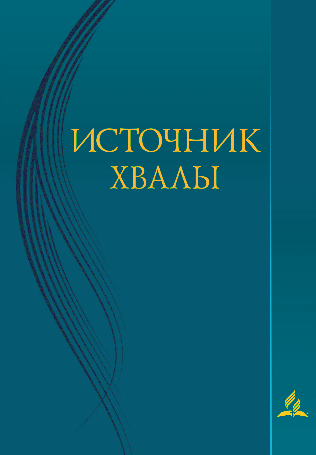 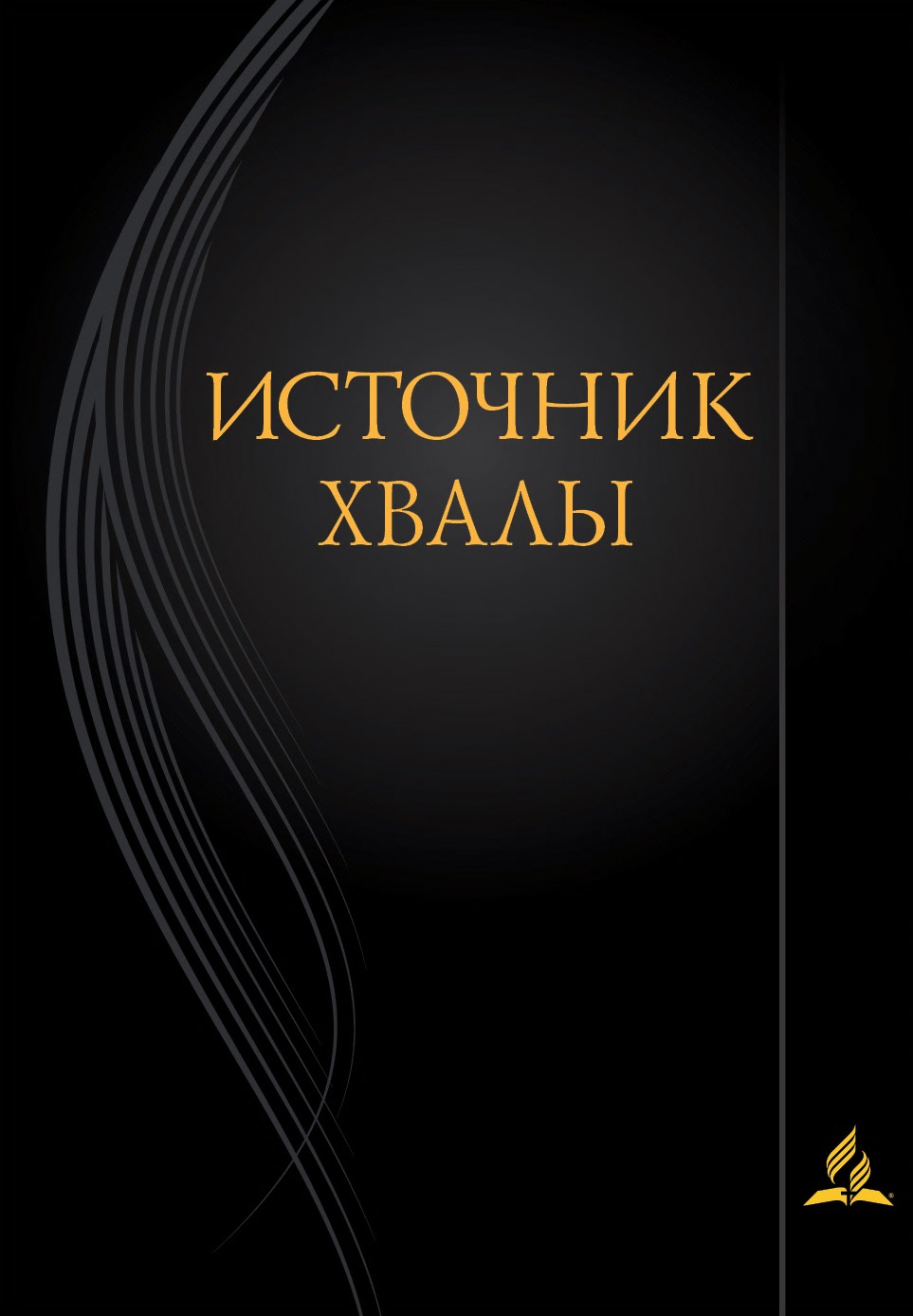 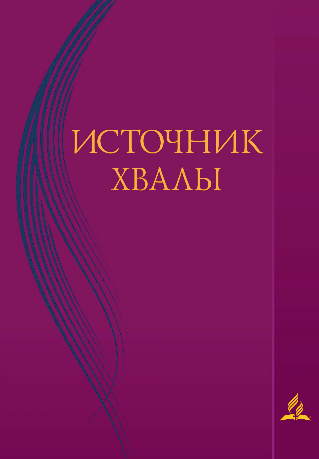 Скоро, очень скоро
     		Мы увидим Господа.
Скоро, очень скоро
     		Мы увидим Господа.
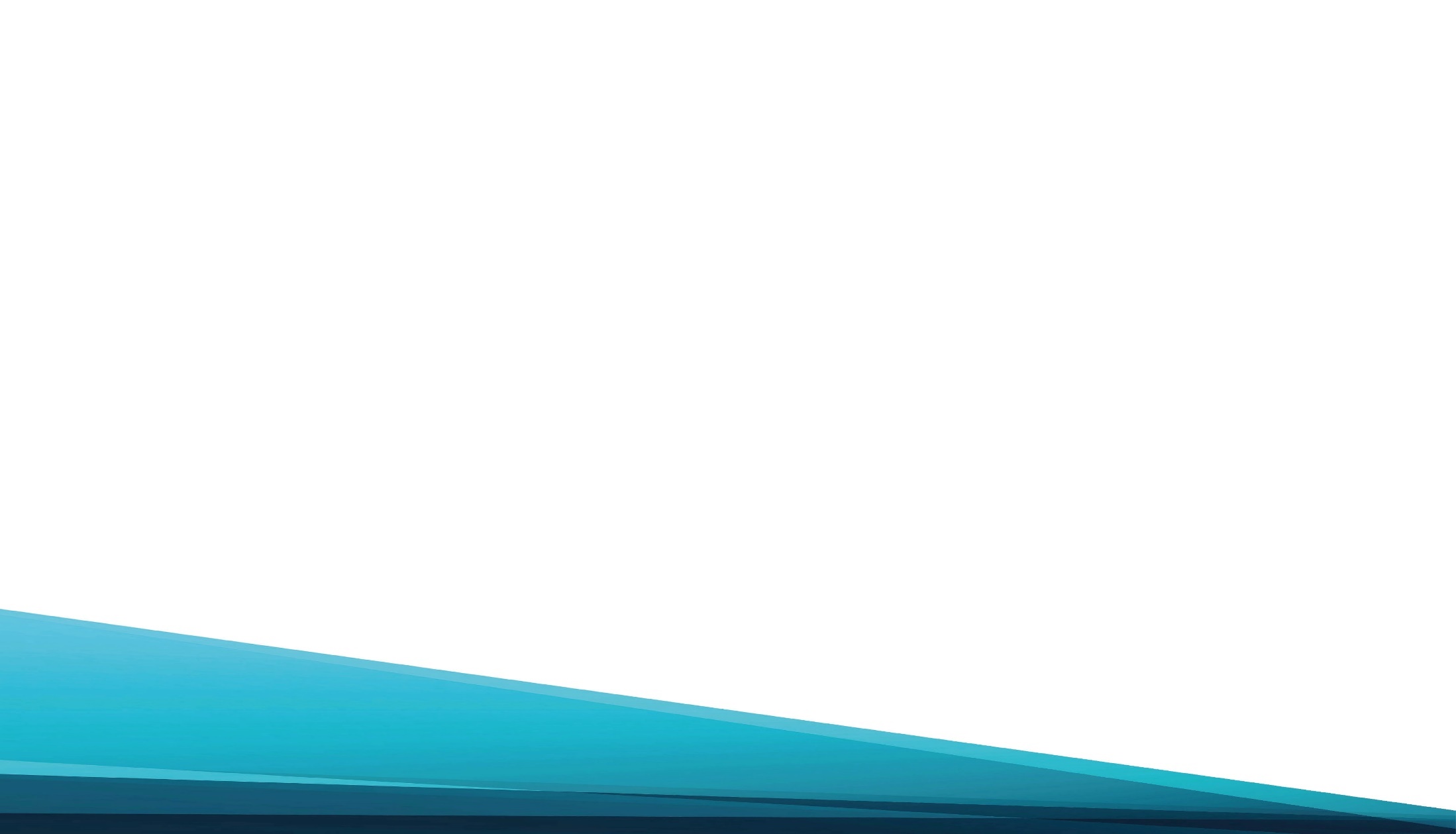 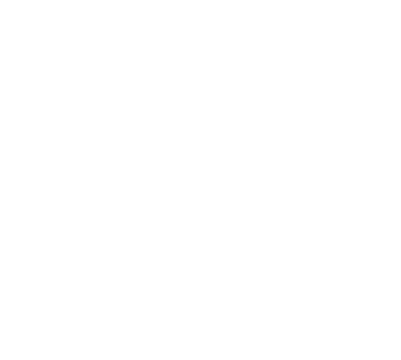 Скоро, очень скоро
   		    Мы увидим Господа.
Аллилуйя, Аллилуйя! 
		   Мы увидим Господа!
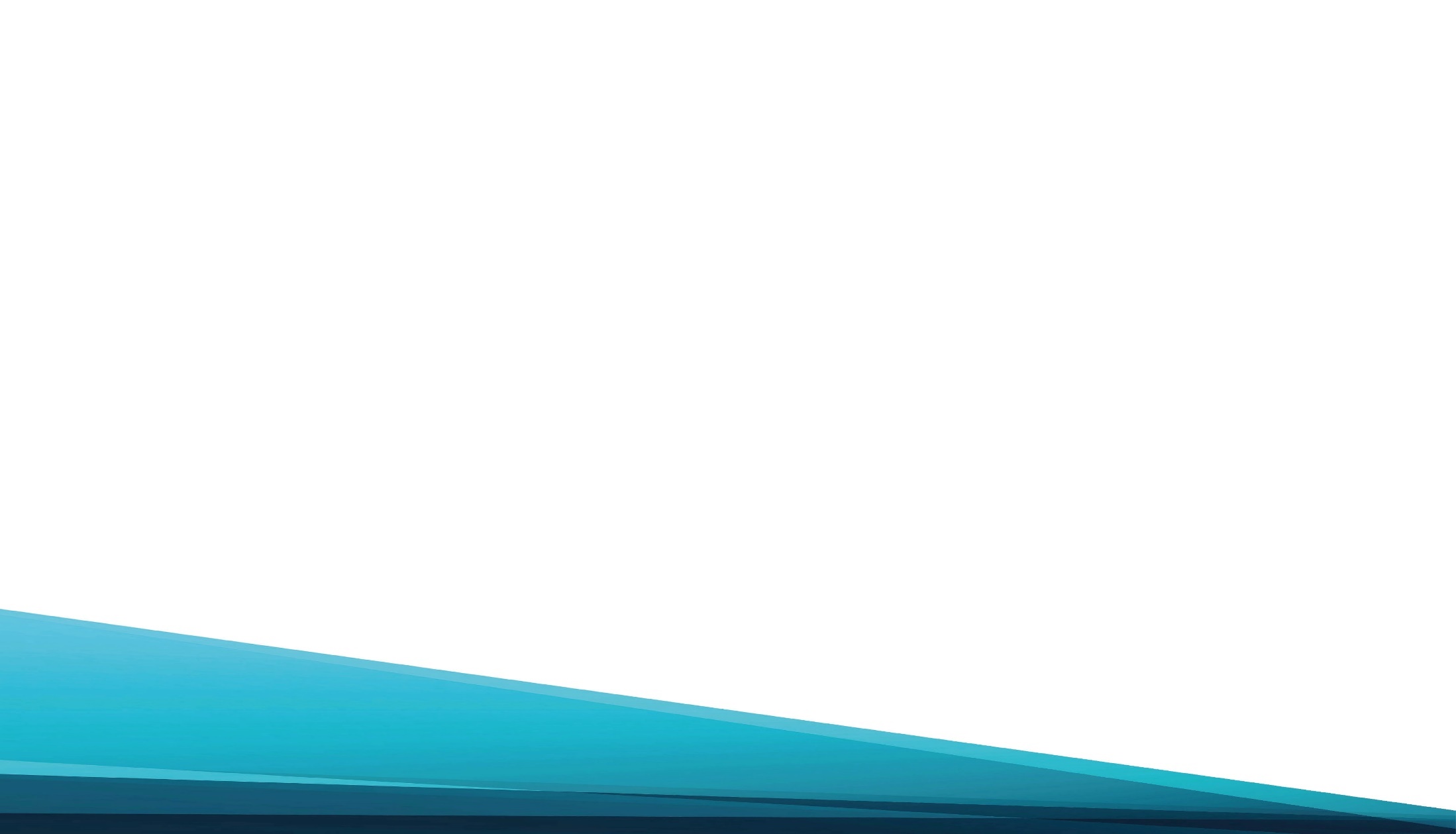 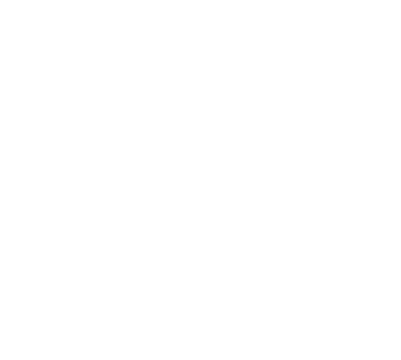 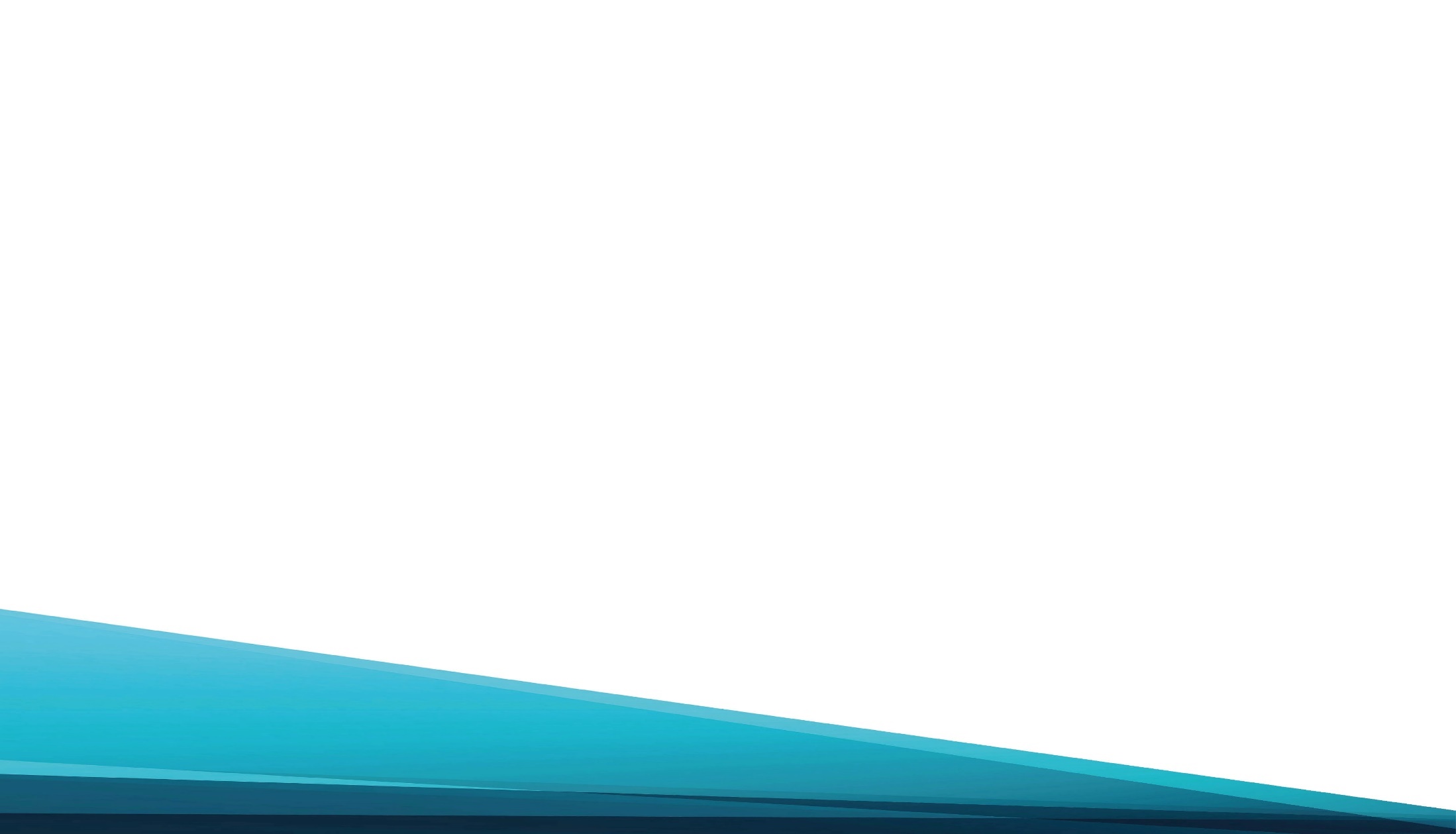 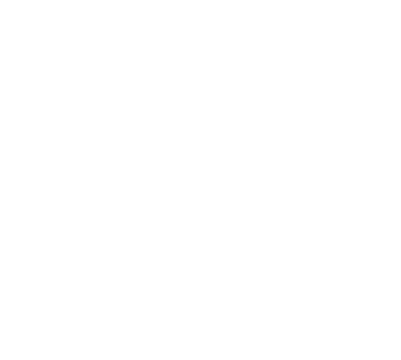 Слёз не будет там – 
			   Мы увидим Господа.
Слёз не будет там – 
			   Мы увидим Господа.
Слёз не будет там – 
		    Мы увидим Господа.
Аллилуйя, Аллилуйя! 
		    Мы увидим Господа!
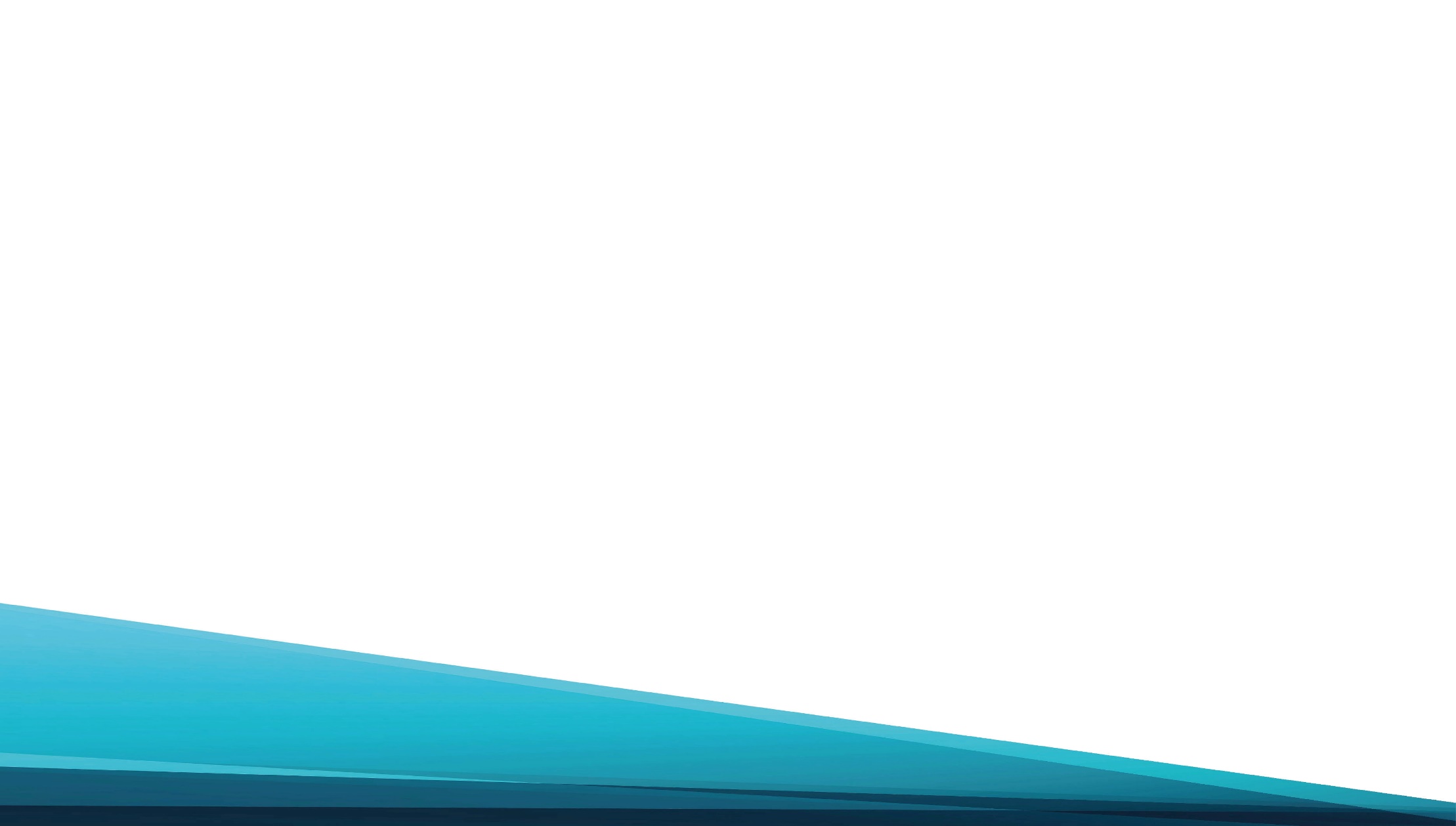 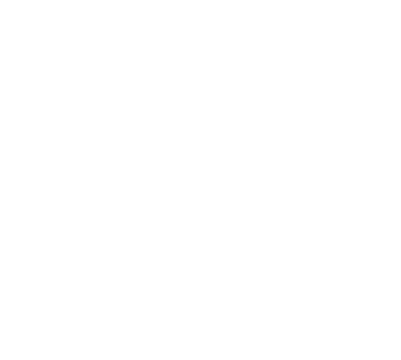 Радость будет там – 
		     Мы увидим Господа.
Радость будет там – 
	          Мы увидим Господа.
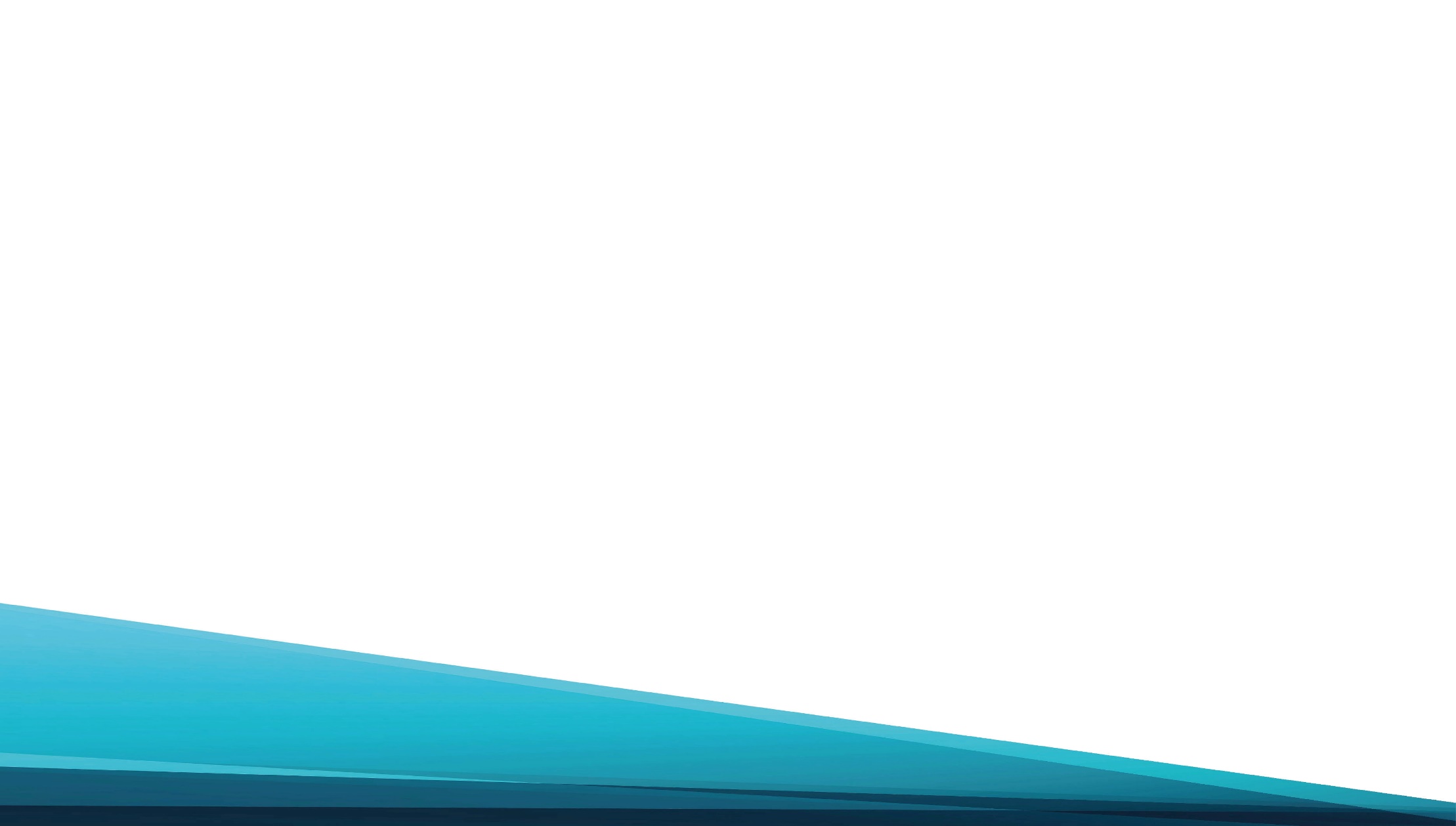 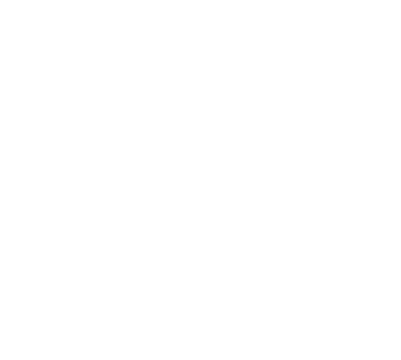 Радость будет там – 
		     Мы увидим Господа.
Аллилуйя, Аллилуйя! 
	         Мы увидим Господа!
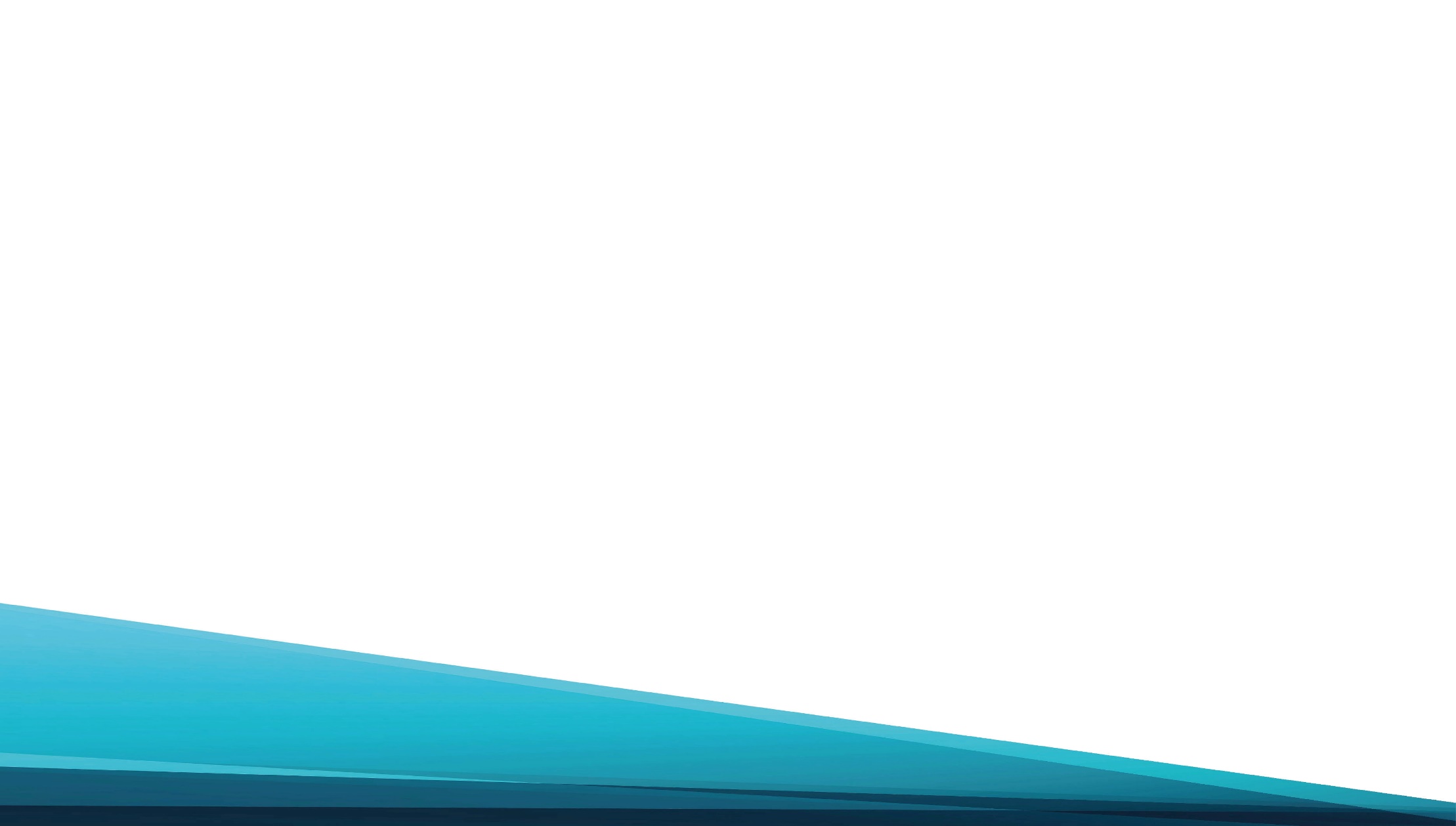 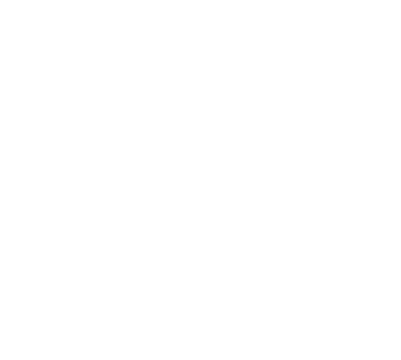